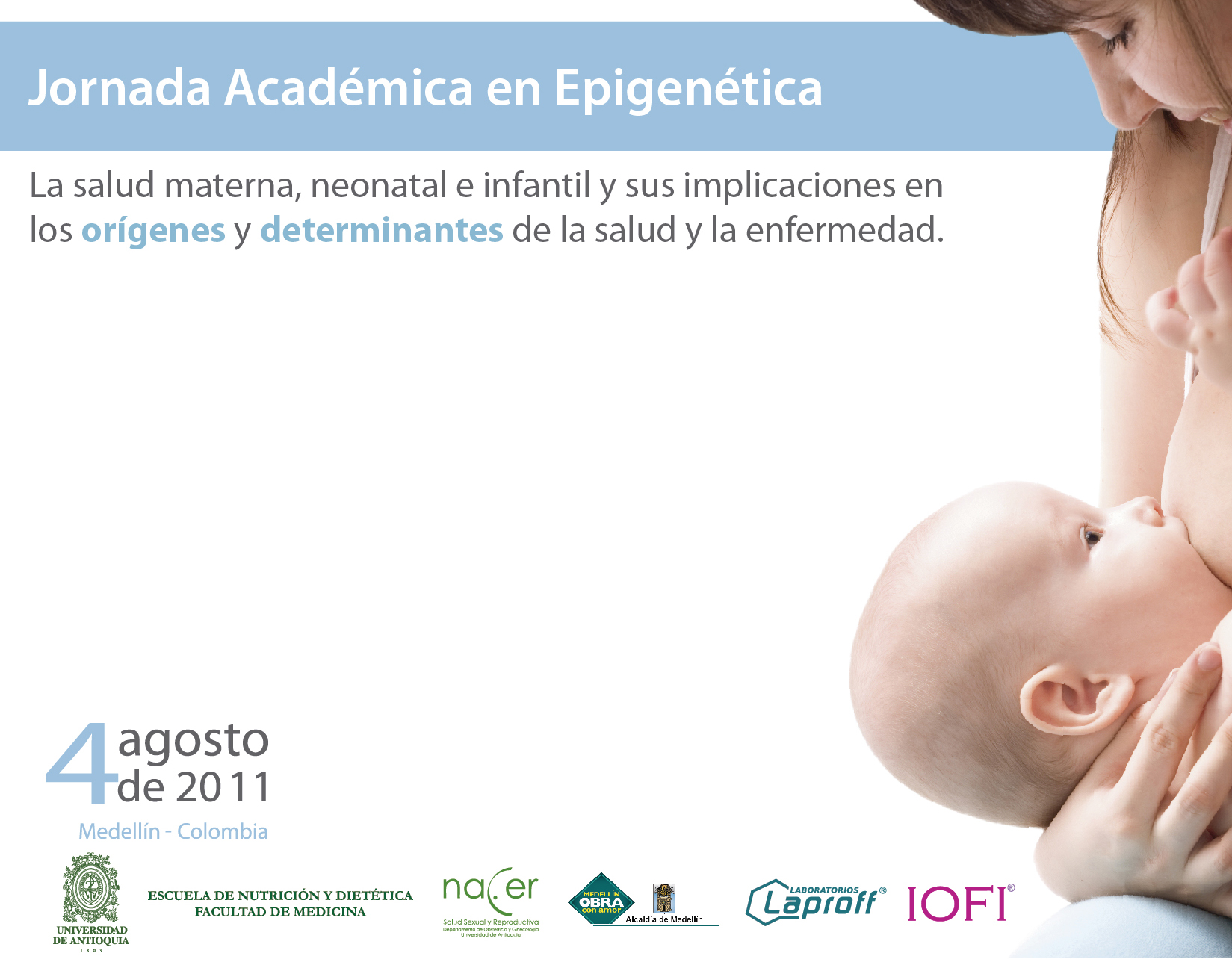 Lactancia materna, programación fetal y enfermedades crónicas no transmisibles
Dra. Ana Cristina Gómez Correa
Lactancia materna, programación fetal y enfermedades crónicas no transmisibles
Ana Cristina Gómez Correa
MD Pediatra
 MSc Nutrición Clínica Pediátrica 
 INTA Universidad de Chile
Docente Departamento de Pediatría y Puericultura 
Universidad de Antioquia
Nutrición
Requerimientos
Salud
Barker 1993, IARC 1990, Lucas 1994
Programación Nutricional
Programación
Período crítico


Ajuste fisiológico
Estímulo
Injuria
Nutriente
Consecuencia a largo plazo
Nacimiento
Espero que para todos los asistentes  esté claro que la lactancia materna exclusiva hasta los 4-6 meses de edad ofrece múltiples beneficiosos para la salud  y por lo tanto debe ser recomendada  universalmente

Mi objetivo es darles aún más razones para seguir esta recomendación
Regulación ESPGHAN 2005 Composición fórmulas infantiles
Factores inmunológicos de la leche materna
¿Protege la lactancia materna de obesidad en posteriores etapas?
Breast-feeding and childhood obesity a systematic review
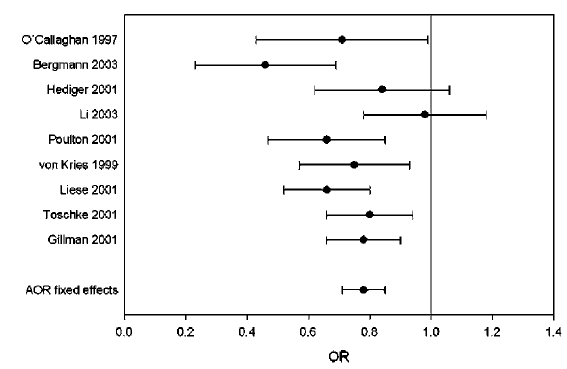 S Arenz1 R Ru¨ckerl, B Koletzko and R von Kries
International Journal of Obesity (2004) 28, 1247–1256
Effect of Infant Feeding on the Risk of Obesity Across the Life Course: A Quantitative Review of Published Evidence
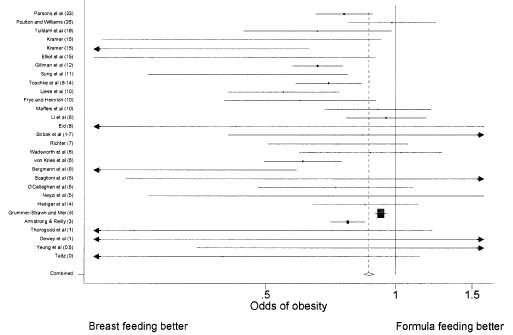 Pediatrics 2005;115;1367
Duration of Breastfeeding and Risk of Overweight: A Meta-Analysis
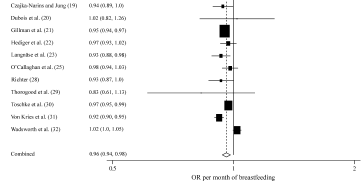 Conclusión:

Cada mes de lactancia materna se asociaba a un a reducción del 4% del riesgo de  obesidad (IC 95% 2-6%)
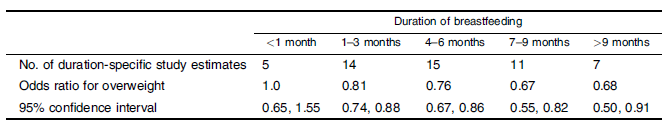 Am J Epidemiol 2005;162:397–403
Mecanismos propuestos
Do Infants Fed From Bottles Lack Self-regulation of Milk compared  Intake With Directly Breastfed Infants?
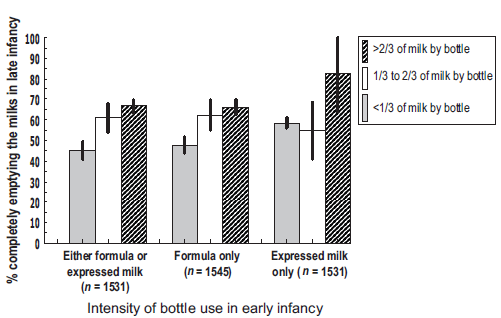 CONCLUSION: 
Los lactantes alimentados con tetero en etapas tempranas terminan más tempranamente la toma de tetero o de pocillo en etapas posteriores, independientemente del tipo de leche consumida inicialmente.
Pediatrics 2010;125;e1386
Hipótesis: lactancia materna, crecimiento temprano, programación y prevención de ECV
Crecimiento rápido
+
Obesidad en la adultez y ECV
?
+
Fórmula láctea
+
Perspectiva histórica
Mc Cance 1962.
Ratas de pequeñas camadas sobrealimentadas en los primeros 21 días de vida         Obesidad en etapa adulta 
Barker 1993
La desnutrición fetal en diferentes etapas del embarazo genera varios fenotipos que se asocian con un patrón particualar de alteraciones metabólicas en la etapa adulta
Lancet 1962; 2: 671–76.
Lancet 1993; 341: 938–41
Crecimiento de los niños alimentados con Lactancia Materna Exclusiva en las curvas NCHS
Lactancia frente a fórmula de prematuros y efectos a largo plazo
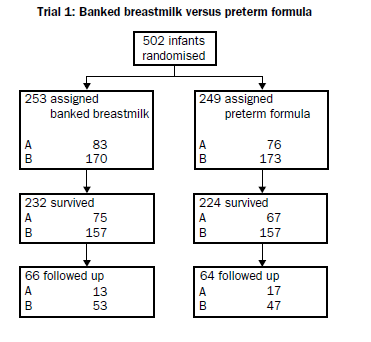 Singhal A, Cole TJ, Lucas A. Lancet 2001; 357: 413–19.
Am J Clin Nutr 2002; 75: 993–99.
Lancet 2003; 361: 1089–97.
Lancet 2004; 363:1571–78.
Circulation2004; 109: 1108–13.
Efecto del consumo de leche materna en leptina
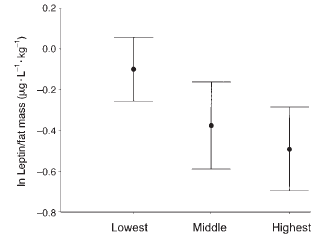 Efecto del consumo de leche materna en PAD
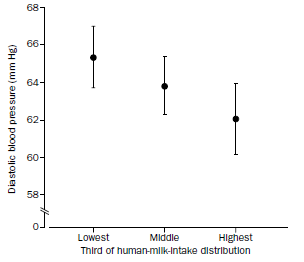 Efecto del consumo de leche materna en perfil lipídico
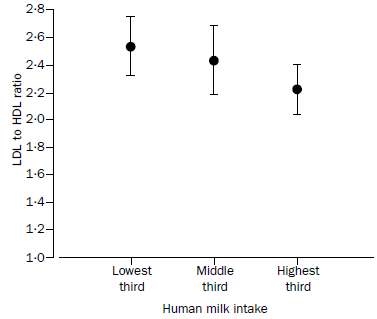 Conclusión
Aunque no hubo diferencias en grasa corporal a los 13-16 años, postulamos que las concentraciones de leptina pueden programarse por la dieta temprana y este mecanismo puede relacionar nutrición temprana y riesgo de obesidad en la vida adulta (menor presión arterial, menores niveles de colesterol)
Dilatación mediada por flujo en arteria braquial según ganancia de peso en primeros días
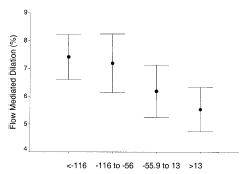 Resistencia a la insulina según ganancia de peso en primeros días
Dimensión de los resultados en salud pública
La reducción de  3 mm Hg de PAD en lactantes alimentados con fórmula con bajo contenido de nutrientes es mayor que el efecto por cualquier otra medida no farmacológica (pérdida de peso, restricción de sal, ejercicio)
 
Reducir el colesterol en un 10% con lactancia se espera resduza el riesgo cardiovascular en un 25% y la mortalidad en un 13-14%
La hipótesis
La aceleración en el crecimiento en etapas tempranas (mal llamado crecimiento compensador) asociado a consumo de fórmulas lácteas se asocia a enfermedad cardiovascular en etapas posteriores.

Altos nutrientes en las fórmulas para favorecer crecimiento compensador (proteinas

Con la evidencia actual no se recomienda restricción en crecimiento postnatal, futuras investigaciones para generar intervenciones
¨La leche materna es tan buena, que sirve hasta para alimentar¨


Grupo de Puericultura 
Universidad de Antioquia